CDE ESEA and ESSER Office Hours

January 30, 2025
ESEA & ESSER Reminders and Updates
Reminders
Submit Cons App Revisions as soon as possible!
ESEA Regional Contact
Please submit ESSER III Close-out Reports as soon as possible! 
If you have not yet submitted for ESSER I or II, please do so ASAP.
Upcoming Regional Network Meetings
Content: The Winter RNMs will focus on building understanding of Comprehensive Needs Assessments and how to use a Comprehensive Needs Assessment to plan ESEA funds. The RNM will also share updated guidance from the Family, School and Community Partnerships and USDE. Lastly, the RNM will provide time to network with other LEAs to learn more about the Consolidated Application process and implementation. 

Target Audience: LEA staff or school leaders who support the development of the Consolidated Application or manage federal programs.

Dates and Locations: 
Thursday, February 27th 1:30-3:30 pm (join using Office Hours Zoom link)
Tuesday, March 4th 8:30-10:30 am (Sign up HERE)
See full details and registration links at the RNM webpage
[Speaker Notes: Rachel E.]
Upcoming Rural District & BOCES Supports
On April 10th, FPSU will be hosting an Office Hours focused on topics that impact rural districts and BOCES.
FPSU’s newsletter, the Beeline, will now feature a Rural Resources section quarterly.
The Title V/Rural Resources webpage has been revised to include the most up-to-date information. 

If you have any questions about these resources, please contact:
Christina Adeboye Sullivan (adeboye-sullivan_c@cde.state.co.us)
Rachel Echsner (echsner_r@cde.state.co.us)
[Speaker Notes: Rachel E.]
Equity & Excellence Learning Series: Applying the Tools of Cultural Proficiency
Content: This free, in-person professional development opportunity will provide time to learn together with other school leaders and apply the Tools of Cultural Proficiency to your current work. These Tools serve as the foundation for the new Equity Toolkit (developed by CDE and WestEd), supporting educators to understand self, others, and community context. The goal is to notice things we may not have noticed before about how our collective lived experiences inform responsive educational systems. 
Target Audience: District and school-level leaders will receive tools to help support their teams to authentically serve all students and apply those tools to their current district/school work.
Date and Location:
Tuesday, February 25th, 9:30 am to 2:00 pm
Lowry Conference Center at the Community College of Aurora
*The event is currently at capacity. Register here to be added to the waitlist. To cancel registration, please email equityandexcellence@cde.state.co.us.
[Speaker Notes: Christina]
Federal Administration Guidance and Executive Orders
We are closely monitoring the activities at the federal level. 
Numerous Executive Orders, including 2 on Wednesday - lots to unpack to determine what the impact will be on education
Memo from the Office of Management and Budget - freezing federal grants has been rescinded 
What questions do you have? 
Will not have answers at this time, but your questions might help us while we examine impact
[Speaker Notes: Nazie]
Upcoming Meetings
Looking Ahead…
Any requests for topics or questions?

Upcoming Office Hours 
February 13
Title II 23-24 District Uses of Funds
February 27
Winter RNM
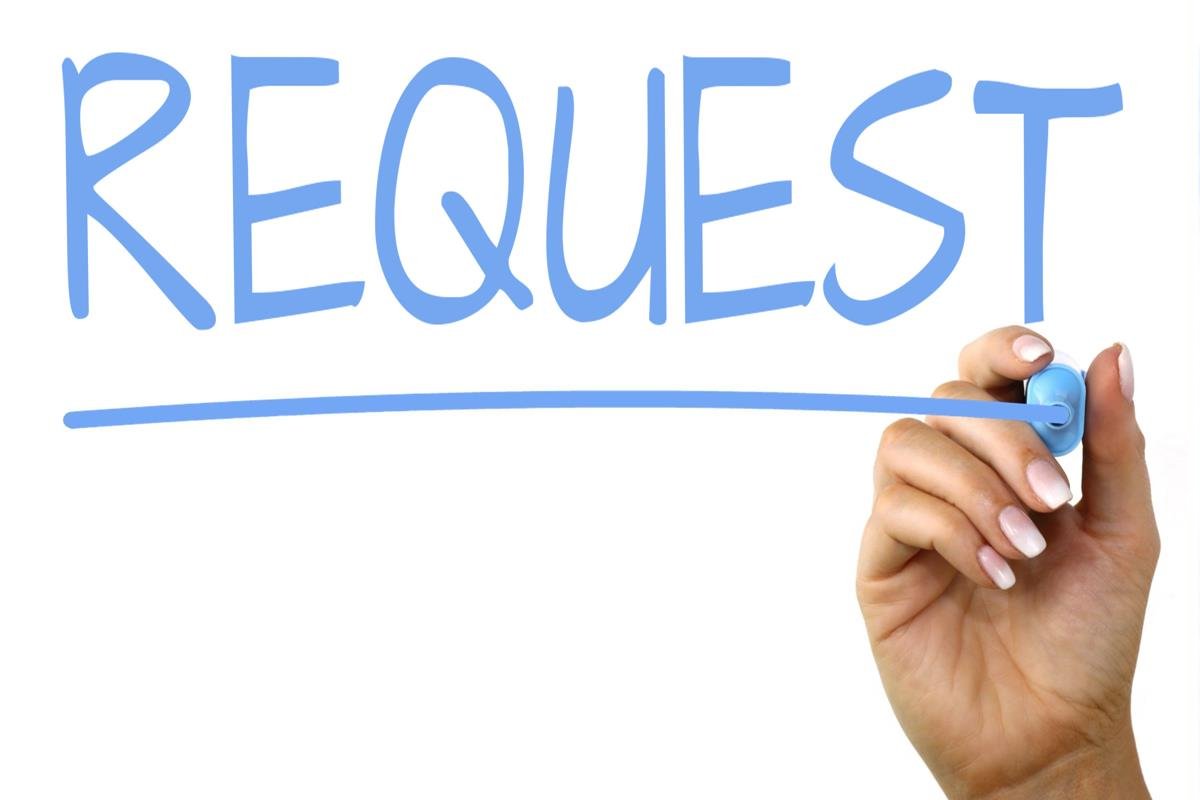 CDE Contacts!
Emails: Lastname_Firstinitial@cde.state.co.us (e.g., Smith_a@cde.state.co.us)